Envenomations and  Bites
Venomous Phylums
Coelenterata – Jellyfish, Anemones, Man of War

Echinodermata – Urchins,  Sea Cucumbers, and Starfish

Platyhelminthes – Leeches

Mollusca – Octopus

Arachnida  – Ticks, spiders, scorpions, hymenoptera

Vertebrates

		1.) Fish – Lionfish, Cigateura Fish, Rays

		2.) Amphibians – toads and frogs

		3.) Reptiles – Snakes and Lizards

		4.) Mammals – Platypus, Shrews
Venoms
Complex Proteins and  Low Molecular Weight Polypeptides
			1. Toxins
			2. Irritants 
			3. Allergens

Occur in different concentrations between species

Varies by geography and season

Varies by age
General Comments
All stings and envenomations should be given first aid and supportive care

Cleanse affected areas;

 Administer Tetanus Toxoid if needed

Avoid tourniquets, incisions, and home remedies

Topical corticosteroids, antihistamines and acetaminophen are helpful

Remove offending appendages (tentacles, stingers, spicules)

Get patient to competent, available medical facility if possible immediately 

Identify potential problems ahead of the trip and make appropriate arrangements for frist aid before embarking

There are no effective vaccines for envenomations and stings, and previous envenomation may or may not be protective
General Comments
There is not a good reason to handle or disturb snakes anywhere (the list of dead herpetologists from envenomation is impressive)

All snake bites regardless of whether or not they are poisonous can result in tissue damage, infection and retained teeth

Boidae (constrictors) have resulted in human deaths, particularly children
Venomous Snake Families
Atractaspidae – Stilletto Snakes, Burrowing Asps

Colubridae – Boomslangs

Elapidae – Cobras, Mambas, Kraits, Seasnakes

Viperidae – Adders, Rattlesnakes, Vipers
Elapidae
Proteroglyphous
Mamba
Viperidae
Solenoglyphous
Vipers
Snake Venoms
Proteolytic  Enzymes– damages mitochodria, RBC’s, leukocytes, platelets, and peripheral nerves; Contain hyalouronidase (spreading factor)
		- Viperidae – 90-95%
		- Elapidae   -  70%

Neurotoxins – Low molecular weight molecules
		 - damage motor endplates and act as 		   	       	    anticholinesterase inactivating neuron impulses
		 - Flaccid Paralysis
		 - Usually Elapids and Colubrids

Biogenic Amines – histamine, serotonin
		 -  seen mostly in vipers
Clinical Infectious Diseases, 2006;43:1309-17, Medically Important Venomous Animals: Biology, Prevention, First Aid, and Clinical management.  Thomas Junghanss and Mauro Bodio
Clinical Infectious Diseases, 2006;43:1309-17, Medically Important Venomous Animals: Biology, Prevention, First Aid, and Clinical management.  Thomas Junghanss and Mauro Bodio
Snake Free Regions
Above 51°  North Latitude – Newfoundland, Greenland, Nova Scotia, Arctic
Antarctica
Most North Atlantic Islands
New Zealand, New Caledonia, and Hawaii
Ireland, Iceland
Crete
Mortality
Asia – 162 deaths/ 100,000 people

India – 50,000 deaths/yr

Africa – 497 bites/100,000 people – 12.2% deaths

Europe – 14 deaths/100 years in Britain

Australia – 3-4 deaths/year

New Guinea – 7.9 deaths/100,000 yr

America – 7000 bites/yr in USA; 12-15 deaths/yr
Snakebite Situations
Burma, Sri Lanka and Thailand – Russell Viper bites

South America – Fer de Lance – Rubber workers

Fishermen – Seasnake Bites

USA – ‘Pets’ cause 25% of bites; Alcohol is a factor in many

Herpetologists - should have available antivenoms for their snakes

India – Associated with habitat – Kraits  and Cobras hunting rodents

Flooding  and Burning increases active snake exposures

Hunters are at risk for snake bites
Boomslang
Boomslang
Mamba
Mamba
Puff Adder
Cobras
Egyptian Cobra
King Cobra
Cobras
Kraits
Russell Viper
Taipai
Seasnakes
Fer de Lance
Fer de Lance
Bushmaster
Coral Snake
Rattlesnakes
Copperhead
Cottonmouth
Common Adder
Snakebite Treatment
Identification of the bite and the snake

First Aid

Identify whether envenomation has occurred

Antivenoms

Snake venom opthalmia

Prevention
Identification
Where was the patient bitten?

When was the patient bitten?

Fang marks are indicative, but may be invisible, particularly with elapids and colubrids

Is the snake available? (Do not try to catch the snake to avoid additional bites)

Observation for 24-48 hrs
First Aid
Reassure the patient and keep them calm

Proceed to the nearest health care facility for observation and care

Avoid wasting time

Do not use tourniquets; Immobilize the patient and the limb 

Compression therapy may be helpful for neurotoxic envenomation, but may enhance compartment syndrome and cell cytotoxicity with viper bites. Release if pain becomes problematic

Cleanse the wounds carefully; Do not try to ‘suck out’ the venom or cut the skin to allow venom to ‘bleed from the wound’.
First Aid
Defer responsible medical care to the most experienced practitioner

Treat pain with acetaminophen and opiates; NSAID’s can lead to GI bleeding

Treat nausea with promethazine or other antinausea agent (Benadryl®)

Anaphylaxis can is treated with antihistamines and adrenalin (which can lead to more rapid dissemination)

Clear the airway and keep the patient immobile to reduce O2 consumption; administer O2; Ultimately mouth to mouth resuscitation may be life saving

Tetanus Toxoid necessary if there has been no recent booster
Envenomation
Try to identify whether envenomation has occurred; 25% of viperid bites  and up to 75% of seasnake bites are ‘dry bites’; Snakes cannot control the intensity of envenomation

Local inflammation at the bite site is the first evidence of envenomation

Spreading and swelling must be identified and gauged

Numbness, paralysis and muscle fasiculations are signs of neurotoxic envenomation

Always observe the patient for at least 24 hours (CPK, PT, PTT, Leukocytosis, EKG, uremia, myoglobinuria, and hypoxemia are indicators)
Snake Bite
Fang marks
Local pain
Local bleeding
Bruising
Lymphangitis
Lymph node enlargement
Inflammation
Blistering
Local infection
Necrosis
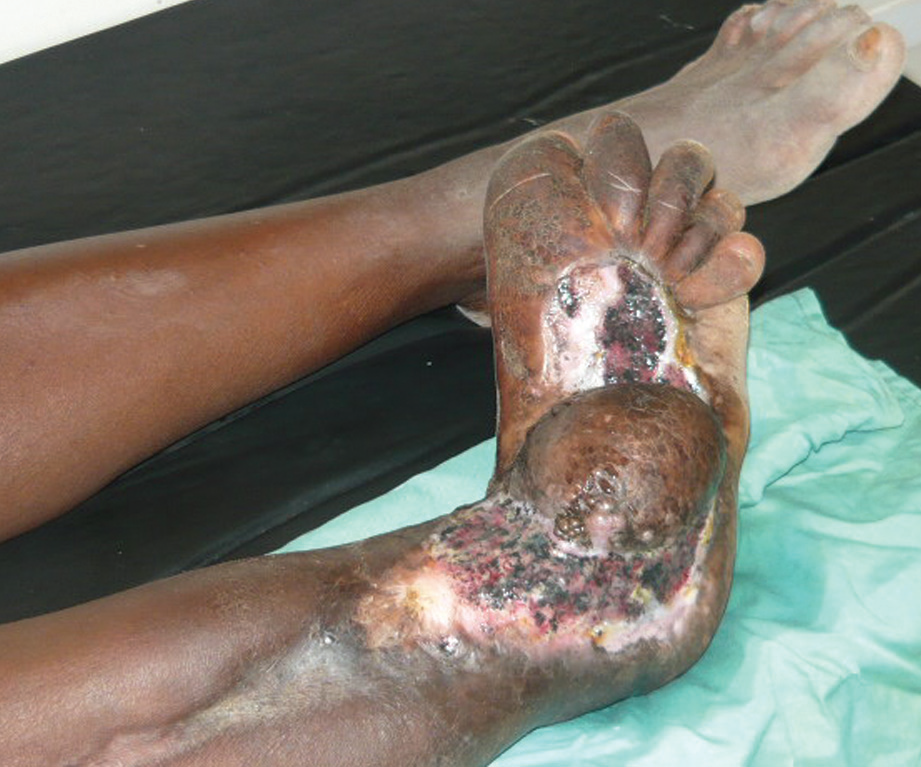 Long term complications
Antivenom
Specific antivenoms are necessary for most snakes and are available for the more common offenders  in those regions where the snakes are problematic

Children require proportionately more antivenom than adults

Antivenoms are immunoglobulins derived from horses or sheep; They can induce anaphylaxis themselves; Scratch test or skin tests can be given

Be sure the antivenom is correct (most are monovalent) and that they have not ‘expired’ or been improperly stored (thawed)
Antivenoms
It is never too late to give antivenom; Give as soon as possible after the snakebite pathogenicity is recognized.

Most are given IV, usually over 60 minutes; IV push may be necessary if there is no facility for IV fluid administration

IM administration can substitute for IV administration but can lead to bleeding. Avoid the gluteus; Injection into the bite site is usually not practical (large volume into small extremity)
Antivenom
The need for repeated dosing is usually determined by the patient’s response to the antivenom; variable between the offending snakes

Large snake bites (cobras, mambas, bushmasters and rattlesnakes) can require massive amounts of antivenom at repeated intervals

‘Recurrent envenomation’ occurs when BP and circulation is reestablished allowing absorbtion of more venom from the bite site (may require more antivenom)
Antivenom
Antivenom effects against neurotoxic bites are usually evident within 30 minutes

Antivenom effects against cytotoxic  bites resulting in coagulopathy are evident within 6 hours

6 Hour Rule – Normal coagulation is usually reestablished within 6 hours if adequate antivenom has been administered

20 minute whole blood clotting test (20WBCT) is run every 6 hours until defibrinogenation is absent for 48 hours
Snake Bite Opthalmia
Elapids (Cobras) will ‘spit’ venom and can cause irritation in eyes and mucous membranes

Corneal Irritation will occur causing intense pain, blepharospasm, corneal abrasion, and palpebra edema

Corneal opacities, blindness and eye destruction can occur

Irrigate the eye copiously with water or saline (even urine); adrenalin drops will relieve the pain; Topical antibiotics

Absorbtion of venom has occurred causing systemic effects
Prevention
Do not try to capture or disturb snakes

No Pets

Wear boots, socks and long trousers when in snake infested areas

Snake Chaps

Avoid moving logs, boulders and large pieces of wood

Divers avoid seasnakes
Snake Chaps
Prevention
Sleep off of the ground

Sleep under mosquito netting (avoids kraits and cobras) in Asia

Avoid rodent infested buildings and staying around domestic animals (chickens and rabbits) that may attract snakes

Avoid Alcohol and ‘showing off’ to friends

Insecticides and Fumigants tend to repel and kill snakes

There are no effective snake repellants
Poisonous Lizards
Poisonous Lizards
Mexican Beaded Lizard
Gila Monster
Poisonous Lizards
Inject neurotoxic venom from the glands in the mandible thru the lower teeth. Retained teeth are problematic

Venom possesses VIP and glucagon-like proteins in addition to neurotoxic effects

Mexican beaded lizard is found in western Mexico as far south as Guatemala

Gila Monster is found in Northern Mexico and southwestern USA

Bites are rare and fatalities are unknown; Side effects are pain, swelling, tachycardia, sweating, nausea, vomiting and acute renal failure
Coelenterata
Coelenterata
Hydrozoa – Hydra and ‘Man of War’

Scyphyzoa – Jellyfish

3.  Anthozoa – Soft coral, stone coral and 				       Anemones
Coelenterata
Possess Nematocysts (Cnidia)

Inject serotonin and histamine-like proteins

Severity
		1.) Species

		2.) Number of nematocysts

		3.) Condition of victim

		4.) Previous sensitization

Produces dermatitis, ulceration, and anaphylaxis
Coelenterata
Portugeuse Man Of War
Portugeuse Man of War
Coelenterate Stings
Portugeuse Man of War
Most venomous coelenterate in Northern Hemisphere

Nematocysts can remain active for days when on the beach

No antitoxin

Results in irritation and allergy

Care is to remove tentacles, inactivate the venom and provide supportive care
Scyphyzoa
Coelenterata
Coral
Anemone
Most Toxic Coelenterates
Australia
Box Jellyfish - Australia
Sea Wasp
Box Jellyfish
Box Jellyfish
67 deaths associated with Box Jellyfish in Australia

Vinegar is available on many beaches in Australia; specific antitoxins are also available

Results in a papular urticarial eruption

Systemic findings: weakness, headache, nausea/vomiting, muscular spasm, fever,resp distress, paresthesias, conjunctivitis, chemosis, granuloma formation
Coelenterate Dermatitis
Coelenterate Therapy
Remove the tentacles and cleanse the wound – pick off or shave with razor and shave cream

Inactivate the toxin – Vinegar, Papain, acetic acid, urea, old wine, Coca Cola®

Anaphylaxis therapy if needed

Antitoxin is available for box jellyfish in Australia

Topical anesthetics

Topical Corticosteroids

Supportive care and Tetanus toxoid
Carukia barnesi - Australia
Irukandji Syndrome
Carukia barnsi is the coelenterate that causes this hyperandrenergic syndrome

Toxin is a sodium channel modulator

Increased Catecholamine release

Results in Cardiac dysfunction

Hypertension treated with nitroglycerin, phentolamine or magnesium

Antitoxin used with other box jellyfish is of no use
Serious Complications of Jellyfish Stings
Infection
Rhabdomyolysis
Acute Renal Failure
Hemolysis
Pulmonary Edema
Respiratory Paralysis
Cardiovascular Collapse
Death
Porifera
Porifera - Sponges
Porifera  - Treatment
Spicules are irritants
Cleanse the wound
Cool the irritation
Topical Steroids
Supportive treatment
Tetanus toxoid
Echinodermata
Echinodermata
Starfish
Sea Urchin
Echinodermata
Crown of Thorns
Close up picture of spines
Echinodermata
Accidental contact by bathers, divers, and fishermen

Spines penetrate the skin

Glandular cells produce toxins which are released (mainly Acanthaster spp. in Australia)

Result in pain, occular inflammation, dermatitis, bruising, puncture wounds, retained spines, infection, granuloma formation, tatooing, and granuloma formation

Occasional fatalities – one case Guillain Barre´ Syndrome
Echinoderma - Treatment
Cleanse wound thoroughly
Immerse in hot water for 30-90 mins.
Topical Steroids for inflammation
Support
Analgesia
Tetanus Toxoid
Xray for retained spines
Molluscs
Cone snails
Types
Harpooning Prey
Cone Snail Harpoon
Cone Snails
Stings are accidental in bathers, aquarists, divers, and fishermen

Harpoon injects a mild neurotoxin

Local pain, numbness, and paralysis of extremity

Local care, analgesia, and compression is usually effective

Supportive care

Tetanus toxoid
Octopus Stings
Mainly the Blue Ringed Octopus which is found in Australia and prized for its beauty

Divers and aquarists

Small puncture wounds from the bite where neurotoxin in injected – 2 known fatalities

Can result from injestion of poorly prepared meat

Supportive care; Tetanus Toxoid; No antitoxin
Annelida
Annelida
Annelida - Leeches
Injects Hirudin (anticoagulant); wounds bleed

Systemic bleeding and anemia


Anaphylaxis to Hirudin

Physically remove leech

Apply pressure and wash with soap and water

Infection
Arthropods
Scorpions
Scorpions
2000 species everywhere except New Zealand and Antarctica

Produce proteinaceous neurotoxins that block Na and K channels resulting in blockage of nerve impulses across synapses

Most dangerous species in Latin America, Middle East, North Africa, and India
Buthidae  (thick tail scorpions)
Hemiscorpidae  (rock and creeping scorpions)
Fatal Scorpion Stings
Usually occur in children less than 16 years of age and in adults with hypertension and debilitating disease

Brazil – 50 deaths/year

 Mexico – 70 deaths/yr

Fourth leading cause of death in Khuzestan Province of Iran
Scorpion Stings - Clinical
Excruciating pain

Local Sx: Erythema, swelling and ulceration

Neurological Sx: fasiculation, muscle spasm, ptosis and dysphagia

Autonomic Sx: Hypertension, hypersalivation, sweating, lacrimation, piloerection

Cardiovascular Sx: Hypotension, CHF, pulmonary edema, cardiovacular collapse
Scorpion Stings
Scorpion Stings - Clinical
Gastrointestinal: diarrhea, GI bleeding, Abdominal distension and pain, Pancreatitis

Laboratory Abnormalities: hyperglycemia, glucosuria, and albuminuria

EKG changes: QT prolongation, ST-T wave changes, QRS changes
Scorpion Stings - Treatment
Local Care

Tetanus Toxoid (if not up to date)

Local Anesthetic Infiltration to control pain

Alpha-blockers (Prazosin) to promote vasodilatation

Atropine, cardiac glycosides and beta blockers are controversial

Many countries have specific antivenoms (particularly in Latin America, North Africa, and Middle East)

Antivenoms are not recommended in Israel and India
Myriapoda
Centipede Bites
Ugly Creatures; Carnivorous; Aggressive

Cannot roll up into a defensive ball

Envenomate their prey thru maxillipeds

Venom is cytotoxic – not unusually dangerous to humans
            - vesiculation
		- painful,swelling
		- ulcerogenic
Centipedes
Centipede Bites - Maxillopeds
Millipedes
Nonaggressive, herbivorous and slow-moving

Roll up in a defensive ball

Particularly irritating species are found in the tropics – Carribean, Central Africa and East Indies

Secrete a variety of liquids over body which can be irritating including hydrogen cyanide, aldehydes, quinoids, and esters
 
Children are at most risk

Venoms are particularly irritating to the eye
Millipede Defense
Millipedes
Myriapoda Treatment
Local Care

Injectable local anesthetics will control the pain

Tetanus toxoid (if not up to date)

Treat eyes with irrigation

No known antivenoms
Insecta
Tsetse Fly
Phlebotomous Sandfly
Human Bot Fly
Human Bot Fly
Kissing Bug (Triatoma)
Hymenoptera
Most humans experience multiple bee and wasp stings during their lifetime.

Stinging apparatus of bees and wasps is connected to venom glands on the terminal abdomen. Venom is proteinaceous and can be an allergen

Effect of venom is rarely systemic unless stung 100’s of times

Local effect is pain, swelling and erythema

Anaphylaxis can be problematic
Hymenoptera  Sting Therapy
Allergic individuals need to carry a first aid kit with adrenalin and be able to administer it to themselves.

Steroids and antihistamines are cornerstones of therapy

Extensive stings can result in rhabdomyolysis and renal failure as well as cardiovascular collapse
Wasps
Honeybee
Ants
Squirt Formic Acid which is irritating

Ants also sting producing a venom that is proteinaceous. Usually trivial, but can be cytotoxic

May also produce anaphlaxis

Some species actually transmit disease (Salmonella, S aureus and Pseudomonas spp.) in Britain (Pharaoh’s Ant)

Solenopsis richteri  and  S.invicta  bites cause tissue necrosis
Ants
Solenopsis invicta (fire ant)
Solenopsis richteri (fire ant)
Fireant Stings
Pharaoh’s Ant
Ants
Velvet Ant
Army Ant
Hobo Spider
Hobo Spider
Loxosceles reclusa
Loxosceles Bite
Loxosceles Distribution
Chiggers
Chiggers
Ticks
Ingestion of Marine Animals
Vibrio parahemolyticus – shellfish, shrimp
Vibrio cholera – shellfish, molluscs
Vibrio vulnificus – oysters, shellfish
Aeromonas hydrophila – frozen oysters
Pleisiomonas shigelloides – oysters, mackeral,      					mussels, cuttlefish
Salmonella typhi – molluscs
Campylobacter jejuni – clams
Shigella spp. - molluscs
Ingestion of Marine Animals
Hepatitis A – molluscs (clams and oysters)
Norwalk Virus – molluscs
Astrovirus – molluscs
Calcivirus – molluscs
Botulism – smoked fish, canned salmon
Methylmercury poison – fish and molluscs
Pisces
Weever Fish
Catfish
Sting Rays
Giant ray
Lionfish
Amphibians
Poisonous Toads
Colorful Tropical Toads possess extremely toxic substances in skin

Used by the natives on arrows and spears

Neurotoxin

Do not eat toads – ingestion can cause fatalities
Poisonous Toads
Mammals
Monotremata
Insectivora
Vampire Bats
Slow Loris
Cats
Dogs
Human
Monotremata
Echidna
Platypus
Monotremata
Male Duckbill Platypus has a venomous spur on the hind limb used for fighting with other males

Low molecular weight molecules including a hyaluronidase make up the venom

Causes pain, swelling, and lymphadenopathy

No Human deaths

Echidna has vestigial remnants of the same spur
Insectivora
Insectivora
Venom produced in submaxillary glands and injected for defense and to immobilize prey
Found in shrews of USA, Canada, Cuba, the Mediterranean, and northern Europe
Produces pain, swelling, amd inflammation
No reported human deaths
Vampire Bat
Vampire Bat
Saliva causes reduced platelet aggregation and increased capillary permeability
Draculin inhibits Factors IX and X
vPA – an activator of Plasminogen is used as a drug
All of these substances serve to allow blood flow during feeding
Bites can be bloody
Slow Loris
Slow Loris
Suck up Fel d 1 cat allergen which they can inject during a bite

Local pain, swelling and anaphylaxis can result

Bites can damage tissue

Bites can result in infection
Cat Bites
Cat Bites
Usually results in puncture wounds that can extend into joint capsules: Coexist with scratches

Usually occur in pet owners, particularly women ( women post Breast resection have lymphatic obstruction and have terrible cellulitis with cat bites)

50% become infected and the infection can be aggressive; lymphangitis 

Consider Rabies (Kittens can have rabies)

Special considerations include Pasteurella multocida, Bartonella henselae, Pasteurella tularensis, and Erysipelothrix spp.
Cat Bites
Dogbites
Usually provoked, as opposed to unprovoked

Usually occurs in children

450 lbs/inch² pressure

Results in bruising, crush, punctures and tearing

15% become infected

Special Considerations include Rabies, Capnocytophaga canimorsus, and Pasteurella multocida
What dog bites the most?
Answer
Dachshund
Capnocytophaga canimorsus
Resides in the mouth of Canines (and occ’l cats, hares, and sheep)

5-10% mortality rate

Causes a wide variety of clinical syndromes but gangrene at the bite site and bacteremia 

75% occur in men 50-70 years of age

More severe in the immunocompromised where asplenia, alcoholism and corticosteroid use predominate in 60% of clinically significant infections
Dog  And Cat BiteTreatment
Cleanse Wound and do not suture a puncture

Debride all devitalized tissue and reexamine at 24 hours

Immobilize extremities, esp digits

Xray for retained teeth

Amoxicillin Clavulanate (Augmentin®) is the drug of choice if infection is a possibility

Consider Rabies exposure

Tetanus toxoid

Supportive Care
Human Bites
Human Bites
Among the most contaminated bites of all mammals
Relatively little trauma compared to animal bites
Special consideration is Eikenella corrodens
S aureus, Klebs. pneumo, H. parainfluenza gram negative rods and anaerobes are also problematic
Human Bites - Occurrence
Children - arms and legs

Fight Bites - hands

Love bites - genitalia

Seizures - tongue

Self inflicted -  fingers and nails

Child abuse – large bite on extremities
Fight Bite
Love Bite
Nail Biting
Child Abuse